GigaVaasa-alueen vaikuttavuusanalyysiGigaVaasa-alueelle suunniteltujen akkuklusterin investointien aluetaloudellisten vaikutusten mallinnus
Loppuraportti 18.1.2024
Tiivistelmä
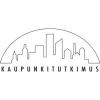 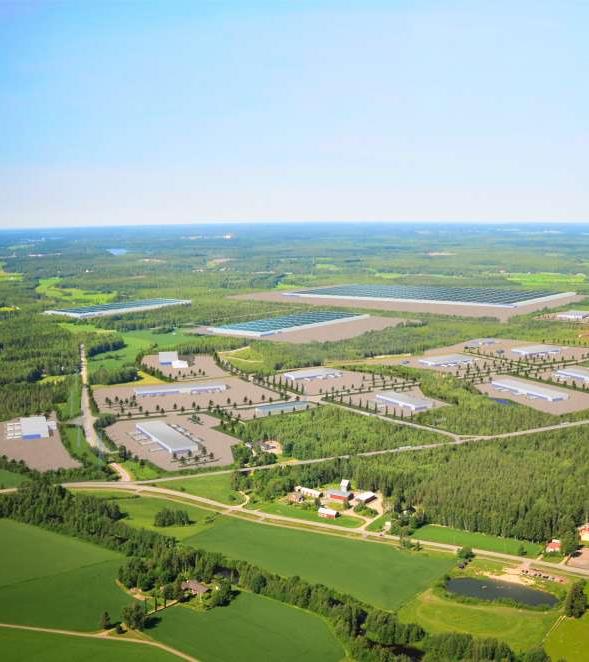 Sisällys
SELVITYKSEN TILAAJA 
VaasaFacilita Oy Ab 

Työn ohjausryhmä (GigaVaasa –tiimistä):
 
VaasaFacilita Oy Ab
Anna-Kaisa Valkama ja 
Ulla Mäki-Lohiluoma

Merinova 
Marko Kuokkanen

Vaasanseudun Kehitys Oy (VASEK)
Riitta Björkenheim
SELVITYKSEN TOTEUTUS

MDI Public (MDI on osa FCG Finnish Consulting Group Oy:ta)
Valtteri Laasonen ja Rasmus Aro

Kaupunkitutkimus TA
Seppo Laakso
Työn tausta, tavoite ja menetelmät 

GigaVaasa-alueen investointien aluetalousvaikutukset
Työpaikkavaikutukset
Tuotos- ja arvonlisäysvaikutukset
Verotulovaikutukset

Yhteenveto
Kuvan lähde: GigaVaasa
1. Työn tausta, tavoite ja menetelmät
Työn tavoite
Selvitystyön tavoitteena on tukea GigaVaasa-työtä:

Tuottaa tietoa ja selkeä analyysi Vaasan ja Mustasaaren rajalle suunnitellusta GigaVaasa-alueen hankekokonaisuuden ja investointien aluetalousvaikutuksista. 
Selvittää ja analysoida GigaVaasa-alueelle rakentumassa olevaa akkuarvoketjun keskittymän vaikuttavuutta alueellisesti ja kansallisesti. 

Selvitys on toteutettu Vaasan seudulla useiden toimijoiden yhteistyönä tehtävän GigaVaasa-työn tueksi. Selvityksessä on mallinnettu kahdella eri skenaariolla suunniteltujen investointien vaikutuksia.
Muodostettavat skenaariot
Työssä muodostettiin kaksi eri skenaariota, joiden talousvaikutuksia mallinnettiin ja peilattiin ns. nollatilanteeseen, jossa investoinnit eivät toteutuisi lainkaan. Vaihtoehtoskenaariot ovat:
VE0: Kehitys ilman GigaVaasa-investointeja (eli ns. perusura, johon 1. ja 2. vaihtoehtoa peilataan)
VE1: Skenaariossa 1 tarkastellaan tilannetta, jossa kaikkien investointien ensimmäinen vaihe toteutuu. Skenaariossa on käytetty kaikkien toimijoiden ja investointien osalta 1. vaiheen arviota.
VE2: Skenaariossa 2 mallinnetaan tilannetta, jossa kaikkien investointien toinen vaihe toteutuu. Skenaariossa on käytetty kaikkien toimijoiden ja investointien osalta 2. vaiheen arviota. 
HUOM! Skenaario 2 pitää sisällään 1. skenaarion vaikutukset. Skenaarioita ei tule summata yhteen.
HUOM! Tällöinkään mallinnuksessa kaikki GigaVaasa-alueen tontit eivät ole maksimikäytössä.
Vaikutuksia mallinnettiin erikseen rakennus- ja tuotantovaiheelle. Yksinkertaistuksen vuoksi kaikkien investointien rakennus- ja tuotantovaihetta tarkasteltiin yhdessä ja siten samalla aikajänteellä. Rakennusvaiheen investoinnit on mallinnettu ja arvio tehty kokonaisvaikutuksina koko rakennusvaiheen ajanjaksolle. Tuotantovaiheessa vaikutukset on esitetty vuositasolla.
Skenaario 1: 
Investoinnin aikaiset kokonaisvaikutukset n. kolmelle vuodelle (2024–2026)
Tuotannon aikaiset vaikutukset per vuosi (vuodesta 2027 eteenpäin)
Skenaario 2:
Investoinnin aikaiset kokonaisvaikutukset n. kolmelle vuodelle (2027–2029)
Tuotannon aikaiset vaikutukset per vuosi  (vuodesta 2030 eteenpäin)
Laskennassa on käytetty aluejaotteluna: 1) Vaasan seutu* ja 2) Koko maa. Ulkomaan osuutta ja vaikutuksia Suomen rajojen ulkopuolelle ei ole erikseen arvioitu.
*Työssä Vaasan seudun tulkitaan koostuvan Vaasan, Mustasaaren, Maalahden, Laihian, Korsnäsin Isokyrön ja Vöyrin kunnista.
SKENAARIOT 1 JA 2
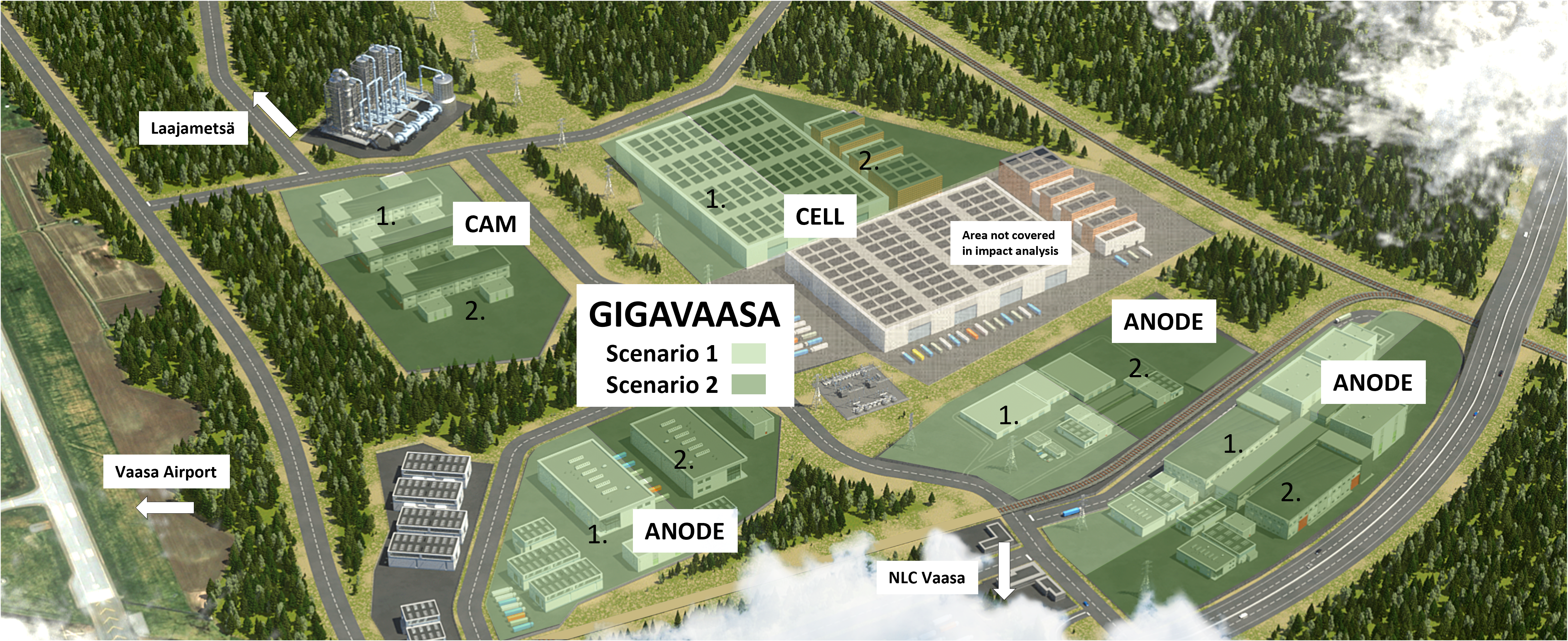 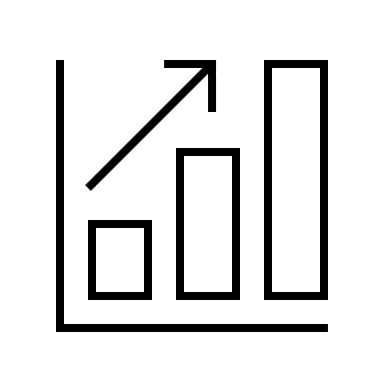 1,3 mrd. euroa
ARVONLISÄYS 
(0,8 mrd. euroa Vaasan seudulla)
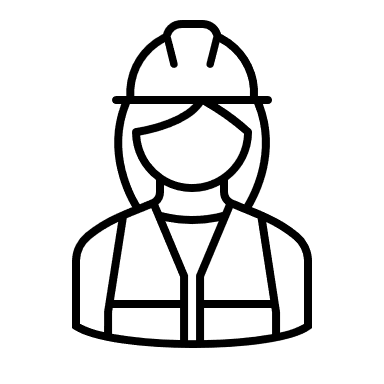 5 200
UUTTA TYÖPAIKKAA
(2 400 uutta työpaikkaa Vaasan seudulla)
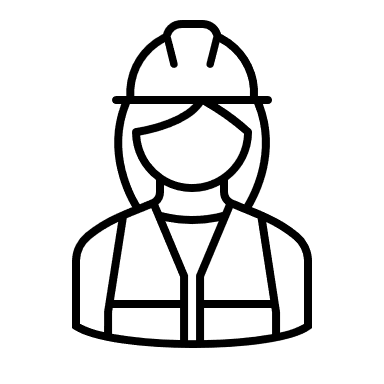 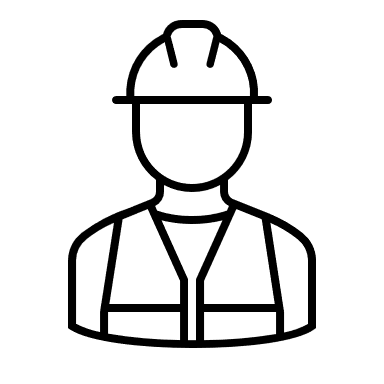 111,4 milj. euroa
EUROA KULUTUKSEEN PALKOISTA
(52 milj. euroa Vaasan seudulla*)
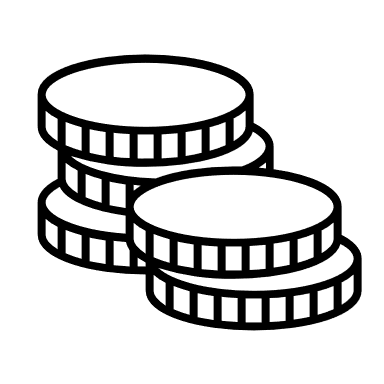 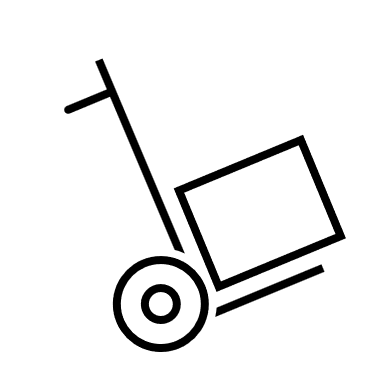 3,7 mrd. euroa
TUOTOS 
(2,6 mrd. euroa Vaasan seudulla)
Työn toteutus
Selvitys perustuu aluetaloustieteelliseen viitekehykseen ja GigaVaasa -toimijoilta kerättyihin lähtötietoihin. Tiedoissa on nojauduttu ensisijaisesti toimijoiden itsensä luovuttamiin lähtötietoihin investoinneista. Tietoa on kerätty lisäksi dokumenteista ja ohjausryhmältä (GigaVaasa –tiimi).

Selvityksessä on arvioitu GigaVaasa -alueen hankekokonaisuuden välittömiä ja välillisiä vaikutuksia työllisyyteen, tuotokseen, arvonlisäykseen ja verotuloihin sekä vaikutusten alueellista kohdentumista sijaintialueelle (Vaasan seutu*) ja koko maahan. 

Arviointimenetelmänä käytetään panos-tuotos-malleja. Panos-tuotos-malleilla voidaan tutkia toimialojen välisiä vuorovaikutussuhteita ja keskinäisiä riippuvuuksia. Panos-tuotos-malleissa yritysten ja muiden organisaatioiden toiminnan kuvaus kohdistuu ennen kaikkea toimialojen välisiin tavara- ja palvelusvirtoihin.
*Työssä Vaasan seudun tulkitaan koostuvan Vaasan, Mustasaaren, Maalahden, Laihian, Korsnäsin Isokyrön ja Vöyrin kunnista.
Laskelmien epävarmuus ja tarkkuus
Vaikuttavuusarviot perustuvat laskelmiin, joihin liittyy paljon epävarmuutta. Laskelmien tulokset eivät ole ennusteita, vaan skenaarioita. Selvityksessä on määritelty skenaariot, jotka poikkeavat toisistaan erittäin paljon investoinnin ja tuotannon volyymin sekä ajoituksen suhteen. Yksi skenaario (VE0 eli ns. perusura), kuvaa kehitystä ilman GigaVaasa-investointeja. Se toimii vertailuvaihtoehtona, johon kahta varsinaista hankevaihtoehtoa peilataan.

Skenaariot kuvaavat mahdollisia kehityskulkuja aluetalouden näkökulmasta. Kuitenkaan niiden toteutumisen todennäköisyyteen ei oteta kantaa. Mikään vaihtoehto tuskin toteutuu sellaisenaan, mutta kaikki vaihtoehdot ovat mahdollisia.

Selvityksen menetelmä perustuu aluetaloustieteen vakiintuneeseen näkemykseen tämänkaltaisten hankkeiden vaikutusmekanismeista. Laskelmien lähtökohtana ovat hankevaihtoehdoista saadut lähtötiedot investoinneista ja tuotannosta. Lisäksi laskelmia varten on tehty vaikutusmekanismeista lukuisia oletuksia. 

Vaikutusmekanismeihin, lähtötietoihin ja oletuksiin liittyy valtavasti epävarmuutta. Akkuliiketoiminta muuttuu nopeasti ja talouden kansainvälinen toimintaympäristö on epävakaa, mikä heijastuu hankkeiden omistajayritysten valintoihin ja päätöksiin. Laskentamallit perustuvat parhaaseen saatavissa olevaan, mutta kuitenkin vajavaiseen tietoon.

Skenaarioiden tulokset kuvaavat eri vaihtoehtojen taloudellisten vaikutusten suuruusluokkaa karkealla tasolla. Vaasan seudun näkökulmasta hankevaihtoehtojen vaikutukset ovat todella suuria, joten suuruusluokat antavat kohtuullisen hyvän kuvan hankkeiden merkityksestä Vaasan seudulle.
Keskeiset käsitteet (1/2)
Investoinneilla viitataan yritysten uusiin investointeihin oman tuotannon aikaansaamiseksi ja ylläpitämiseksi. Investoinneissa on otettu huomioon myös julkiset GigaVaasa-aluetta koskevat uudet investoinnit.
Suorat vaikutukset ovat vaikutuksia, jotka kohdistuvat rakennuttamisen aikana hankintaorganisaation toimintaan ja käytön aikana tässä tapauksessa arvoketjun tuotantoon ja sen välittömään toimintaan.
Välilliset (kerrannais)vaikutukset ovat vaikutuksia, jotka ovat seurausta tarkasteltavasta toiminasta. Käytännössä tämä tarkoittaa tässä tapauksessa esimerkiksi investoinnin tai akkuarvoketjuun liittyvän tuotannon aikaansaamiseksi tarvittavia tavaroita, palveluita ja raaka-aineita. Eli suorat vaikutukset synnyttävät kysyntää muille toimialoille. Välillisistä vaikutuksista yleensä vain maltillinen osuus sijoittuu investoinnin kohteena olevalle alueelle, mutta toimialoittain erot ovat suuret. 
Kulutuksen (kerrannais)vaikutukset kuvaavat kasvaneista palkansaajakorvauksista syntyvää uutta kulutusta ja sen tyydyttämiseksi tarvittavaa uutta taloudellista toimintaa. Kulutuksen kerrannaisvaikutuksissa huomioidaan ihmisten kulutus alueellisella ja kansallisella tasolla. 
Kokonaistuotos kuvaa kansantalouden tilinpidossa tuotannon kokonaisarvoa (tuotos), yritysten kirjanpidossa vastaava termi on liikevaihto (=rahamäärä, jonka yritys on saanut tuotteitaan tai palveluitaan myymällä).
Arvonlisäys tarkoittaa tuotantoon osallistuvan yksikön synnyttämää arvoa. Se lasketaan markkinatuotannossa vähentämällä yksikön tuotoksesta tuotannossa käytetyt välituotteet (tavarat ja palvelut) ja markkinattomassa tuotannossa laskemalla yhteen palkansaajakorvaukset, kiinteän pääoman kuluminen ja mahdolliset tuotannon ja tuonnin verot. Arvonlisäys on se osuus yritysten tuotannosta, mistä maksetaan arvonlisävero.
Työllisyydellä viitataan tässä henkilötyövuosiin, jolloin kaksi puolipäiväistä työntekijää tai puolivuotta työskennellyttä työntekijää lasketaan yhdeksi kokonaiseksi henkilötyövuodeksi. Henkilötyövuosi kuvaa työvoiman tarvetta. Investointi aiheuttaa henkilötyövoiman tarpeen. Työvoimatarpeen täyttymiseksi työvoima voi tulla jo olemassa olevista yrityksistä, tilalle voi tulla uusia toimijoita tai yritykset palkkaavat uusia henkilöitä täyttääkseen kasvavan työvoiman kysynnän. 
Henkilötyövuodet on tässä työssä muunnettu erikseen työpaikoiksi. Mallinnus tehtiin ensin henkilötyövuosina, jotka muutettiin työpaikoiksi toimialoittaisen keskimääräisen työvuoden mukana.
Keskeiset käsitteet (2/2)
Yhteisöverotulot. Yhteisövero peritään yritysten verotettavasta tulosta, joka lasketaan vähentämällä veronalaisista tuloista vähennyskelpoiset menot. Yhteisöveron tuotosta osansa saavat valtio ja kunnat. Yritysten tuloskehitystä arvioidaan tässä lähinnä kansantalouden tilinpidon toimintaylijäämän muutoksen avulla. Yritysten tuloskehitys ei täysin seuraa toimintaylijäämän muutoksia. Varsinkin voimakkaiden suhdannevaihteluiden oloissa toimintaylijäämän antama kuva yritysten tuloksista saattaa poiketa huomattavasti todellisuudesta. Mallinnuksen laadinnassa toimintaylijäämä tarjoaa kuitenkin luontevan lähtökohdan tarkasteltaessa yhteisöverokertymän kehitystä suhteessa koko talouden aktiviteettia kuvaavaan kasvuennusteeseen. Yhteisövero on yksi suhdanneherkimpiä veromuotoja ja sen tuotto vaihtelee monia muita veromuotoja enemmän. Muutokset talouden kehityksessä ja yritysten tulosnäkymissä voivat nopeasti aiheuttaa suuriakin muutoksia yhteisöveron tuottoon. Yhteisöveroprosentti on 20 %, joka jakautuu vuonna 2023 valtion ja kuntien välille suhteessa 76,09 (valtio) / 23,91 (kunnat).
Arvonlisäverot. Arvonlisävero on yleinen kulutusvero, joka kohdistuu lähes kaikkien tavaroiden ja palvelujen kulutukseen. Veronkantajina toimivat verovelvolliset yritykset, jotka sisällyttävät veron määrän myyntihintoihinsa ja tilittävät veron valtiolle. Arvioinnissa on laskettu teoreettinen arvonlisäverokertymä, missä veron suuruus on laskettu kansantalouden tilinpidon mukaisen arvonlisäyksen ja keskiarvoisten arvonlisäverokantojen perusteella. Toiminnasta tilitettävien arvonlisäverojen määrään vaikuttaa kuitenkin myös se, minne tuotetut tuotteet myydään. Tällöin osa arvonlisäverokertymästä maksetaan kohdemaahan, jolloin tilitettävät arvonlisäverot saattavat olla arvioituja verotuloja pienemmät. Lisäksi lopulliseen arvonlisäverokertymään vaikuttaa arvonlisäverojen vähennysoikeus. Mallinnuksessa ei ole otettu kantaa, minne lopulliset tuotteet menevät ja tarkastelussa laskettiin teoreettinen arvonlisäveron kertymä koko arvoketjussa.
Kunnallisverot ja tuloverot. Verotettava tulo määrätään bruttotulon ja siitä tehtävien vähennysten perusteella erikseen valtion- ja kunnallisverotuksessa. Maksettavat verot määräytyvät verotettavan tulon sekä siihen kohdistettavien veroprosenttien ja veroluonteisten maksujen perusteella. Soteuudistuksen myötä kaikkien Manner-Suomen kuntien tuloveroprosentteja alennettiin 12,64 prosenttiyksiköllä vuodelle 2023. Vastaava summa siirtyi valtion verotukseen. Vuonna 2023 kunnallisveroprosentti vaihteli 4,36–10,86 prosenttiin Manner-Suomessa. 
Kiinteistöverot. Kiinteistön verotusarvo määrätään erikseen rakennuksen ja maapohjan osalta. Kunnat päättävät kiinteistöveroprosenttien suuruuden laissa säädettyjen vaihteluvälien rajoissa. Arvioinnissa on käytetty verotoimiston laskelmaa, joka perustuu rakennusten pinta-alojen arvioiden mukaan laskettuihin karkeaan arvioon kiinteistöverotuotoista. Tässä on hyödynnetty karkeaa verotoimiston tekemää laskelmaa, jonka mukaan 100 000 m2 teollisuusrakennus merkitsee kunnalle n. 520 000 euroa/vuosi. Tarkempiin laskelmiin tarvittaisiin tarkempia tietoja toimijoiden kerrosneliöistä ja rakennusten arvoja. On huomioitava, että kiinteistövero on suurimmillaan rakennusten valmistuessa, jonka jälkeen kiinteistöverotuotto alenee.
2. GigaVaasa-alueen investointien aluetalousvaikutukset
Työpaikkavaikutus* – skenaario 1.
Investointivaiheen työpaikat:
Suorat: 1 998 työpaikkaa
Välilliset: 1 465 työpaikkaa
Kulutuksen vaikutus: 615 työpaikkaa
Yhteensä: 4 077 työpaikkaa / koko rakentamisvaihe
Etenkin rakentamisen alalle, mutta myös suunnittelun ja välillisesti teollisuuden alalla vaikutus suuri. 
Tuotantovaiheen työpaikat:
Suora vaikutus: 1 522 työpaikkaa
Välillinen vaikutus: 3 045 työpaikkaa
Kulutuksen vaikutus: 652 työpaikkaa
Kokonaisvaikutus: 5 219 työpaikkaa / vuosi, toiminnan ollessa huipussa. 
Etenkin teollisuuden alalle työpaikkoja, mutta myös kuljetus- ja varastointi, kaivostoiminta jne.
*Mallinnus tehtiin henkilötyövuosina, jotka muutettiin työpaikoiksi toimialoittaisen keskimääräisen työvuoden mukana.
Työpaikkavaikutus* – skenaario 2.
Investointivaiheen työpaikat:
Suorat: 3 995 työpaikkaa
Välilliset: 2 930 työpaikkaa
Kulutuksen vaikutus: 1 228 työpaikkaa
Yhteensä: 8 153 työpaikkaa / koko rakentamisvaihe
Etenkin rakentamisen alalle, mutta myös suunnittelun ja välillisesti teollisuuden alalla vaikutus suuri. 
Tuotantovaiheen työpaikat:
Suora vaikutus: 3 049 työpaikkaa 
Välillinen vaikutus: 6 101 työpaikkaa
Kulutuksen vaikutus: 1 305 työpaikkaa
Kokonaisvaikutus: 10 456 työpaikkaa, toiminnan ollessa huipussa. 
Etenkin teollisuuden alalle työpaikkoja, mutta myös kuljetus- ja varastointi, kaivostoiminta jne.
*Mallinnus tehtiin henkilötyövuosina, jotka muutettiin työpaikoiksi toimialoittaisen keskimääräisen työvuoden mukana.
TyöpaikkavaikutusVaasan seudulla
Skenaariossa 1:
Investointivaiheessa seudulle syntyisi n. 940 työpaikkaa koko vaiheen aikana. 
Osuus on noin 22 prosenttia kaikista investointivaiheen työpaikoista. 
Tuotantovaiheessa seudulle syntyisi n. 2 450 työpaikkaa tuotannon ollessa huipussa.
Osuus on noin 46 prosenttia kaikista tuotantovaiheen  työpaikoista.
Skenaariossa 2: 
Investointivaiheessa seudulle syntyisi n. 2 175 työpaikkaa koko vaiheen aikana. 
Tuotantovaiheessa seudulle syntyisi n. 4 900 työpaikkaa tuotannon ollessa huipussa.
Osuudet olisivat suhteellisen vastaavia kuin vaiheessa 1.
* Huom. Toimialoissa P Koulutus ja Q Terveys- ja sosiaalipalvelut mukana myös arvio työntekijöiden mukana muuttavien vaikutus työpaikkoihin.
TUOTANNON AIKAISET KOKONAISVAIKUTUKSET TUOTOKSEEN JA ARVONLISÄYKSEEN, Skenaario 1
GigaVaasa-investointien tuotannon aikaiset vaikutukset kokonaistuotokseen ja arvonlisäykseen ovat hyvin merkittävät molemmissa skenaarioissa. Skenaariossa 1 vaikutukset kokonaistuotokseen ovat vuositasolla 3,7 mrd. € ja arvonlisäykseen 1,3 mrd. €.
Tuotannon aikaiset vaikutukset tuotokseen jakautuvat 1) suoriin, 2) välillisiin vaikutuksiin koko arvoketjussa (38 % kokonaisvaikutuksista) ja 3) kulutuksen kerrannaisvaikutuksiin (3 % kokonaisvaikutuksista). Arvonlisäyksen osalta välillisten vaikutusten merkitys osana kokonaisvaikutuksia on hieman suurempi (44 %).
Varsinainen suora vaikutus syntyy tuotannon sijaintipaikassa ja välilliset vaikutukset syntyvät arvoketjussa. Välilliset vaikutukset kertovat, kuinka paljon tuotoksen loppukäytössä vaatii tuotosta eri toimialoilla.
Kulutuksen kerrannaisvaikutukset syntyvät lisääntyneistä palkkatuloista kulutukseen ohjautuneiden eurojen seurauksena (kuluttajille tuotteita ja palveluita myyvät tuottajat).
TUOTANNON AIKAISET KOKONAISVAIKUTUKSET TUOTOKSEEN JA ARVONLISÄYKSEEN, Skenaario 1
Talousvaikutusten kohdentumista arvioitiin erikseen Vaasan seudulle ja koko maahan. 
Kokonaisvaikutuksista tuotoksen osalta 69 % syntyy Vaasan seudulla, sillä suorien vaikutusten merkitys on olennaisin. Vaasan seudulla tuotos kasvaisi yhteensä 2,6 mrd. eurolla. Arvonlisäyksessä Vaasan seudulle kohdistuu 0,8 mrd. euroa, mikä on hieman pienempi osuus (64 %) kuin tuotoksessa.
Suurin osa (76 %) välillisistä vaikutuksista arvoketjussa syntyy kuitenkin muualla Suomessa. Vaasan seudulla välilliset vaikutukset tarkoittaa tuotoksen osalta 341 milj. € lisäystä ja arvonlisäyksen osalta 142 milj. € lisäystä.
Samoin kulutuksen kerrannaisvaikutuksista 2/3 syntyy muualla Suomessa.
On syytä huomioida, että lisäksi suuri osa raaka-aineista ja välituotteista tuotetaan ulkomailla ja lopputuotteista menee vientiin.
TUOTANNON AIKAISET KOKONAISVAIKUTUKSET TUOTOKSEEN JA ARVONLISÄYKSEEN, Skenaario 2
Skenaariossa 2 kokonaisvaikutus on hieman yli kaksinkertainen skenaarioon 1 verrattuna: Vaikutus kokonaistuotokseen on 7,8 mrd. € ja 2,7 mrd. € arvonlisäykseen.
Skenaariossa 2 tuotannon aikaiset vaikutukset jakautuvat suoriin, välillisiin ja kulutuksen kerrannaisvaikutuksiin samalla tavalla kuin skenaariossa 1.
TUOTANNON AIKAISET KOKONAISVAIKUTUKSET TUOTOKSEEN JA ARVONLISÄYKSEEN, Skenaario 2
Skenaariossa 2 investointien vaikutukset tarkoittavat Vaasan seudulla 5,4 mrd. € kasvua kokonaistuotokseen ja 1,7 mrd. € kasvua arvonlisäykseen. 
Vaasan seudulla kokonaistuotoksen ja arvonlisäyksen kasvusta suurin osa tulee akkumateriaali- ja akkutehtaiden suoran vaikutuksen seurauksena, sillä suorien vaikutusten merkitys on 86 % tuotoksesta ja 81 % arvonlisäyksestä. Kokonaisvaikutuksista noin kolmannes  syntyy muualla Suomessa.
Verotulovaikutukset
Verotulovaikutuksissa merkittävin osuus muodostuu arvonlisävero- sekä yhteisöverovaikutuksista. Molemmat ovat kuitenkin hyvin epävarmoja. 
Tilitettävien arvonlisäverojen* määrään vaikuttaa se, minne tuotetut tuotteet myydään ja siksi arvonlisäverot saattavat olla huomattavasti pienemmät. Mallinnuksessa ei ole otettu kantaa, minne lopulliset tuotteet menevät ja tarkastelussa laskettiin teoreettinen arvonlisäveron kertymä koko arvoketjussa. Summaan tulee siis suhtautua enemmänkin teoreettisena maksimiarvona ja on todennäköisesti todellisuudessa huomattavasti pienempi.
Yhteisövero* taas on suhdanneherkimpiä veromuotoja. Siksi tuotto vaihtelee monia muita veromuotoja enemmän. Varsinkin voimakkaiden suhdannevaihteluiden oloissa toimintaylijäämän antama kuva yritysten tuloksista saattaa poiketa huomattavasti todellisuudesta. Yhteisöveroprosentti on 20 %, joka jakautuu vuonna 2023 valtion ja kuntien välille suhteessa 76,09 (valtio) / 23,91 (kunnat). Tässä esitetty summa kuvaa hyvin optimistista arviota yhteisöverotuloista.
Seuraavaksi suurimmat vaikutukset syntyvät valtion tuloveroista ja kunnallisveroista.
Kiinteistöverotulot muodostavat myös merkittävän summan Vaasalle ja Mustasaarelle. Arvioinnissa on käytetty verotoimiston laskelmaa, joka perustuu rakennusten pinta-alojen arvioiden mukaan laskettuun karkeaan arvioon kiinteistöverotuotoista. Kiinteistöverojen lisäksi vaikutuksia kuntatalouteen syntyy tonttien vuokratuotoista.
*Arvonlisäveroissa ja yhteisöveroissa on kyse teoreettisesta maksimiverokertymästä. Erityisesti arvonlisäveroissa verotulot ovat todellisuudessa huomattavasti pienemmät, sillä vain osa veroista maksetaan Suomeen ja lisäksi arvonlisäverokertymään vaikuttaa arvonlisäverojen vähennysoikeus.
Palkkatulojen verotulovaikutuksetskenaario 1
231 583 000€
Investointivaiheessa Vaasan seudun osuus:
1,9 miljoonaa euroa kunnallisveroista
20 miljoonaa euroa kulutukseen käytettävää rahaa seudulla asuville.

Tuotantovaiheessa Vaasan seudun osuus:
4,3 miljoonaa euroa kunnallisveroista
52 miljoonaa euroa kulutukseen käytettävää rahaa seudulla asuville.
239 738 000€
*Merkittävä osuus seudulla asuvien kulutuksesta kohdistuu kuitenkin seudun ulkopuolelle.
Palkkatulojen verotulovaikutuksetskenaario 2
463 249 000€
Investointivaiheessa Vaasan seudun osuus:
4,6 miljoonaa euroa kunnallisveroista
47 miljoonaa euroa kulutukseen käytettävää rahaa seudulla asuville.

Tuotantovaiheessa Vaasan seudun osuus:
8,6 miljoonaa euroa kunnallisveroista
104,4 miljoonaa euroa kulutukseen käytettävää rahaa seudulla asuville.
480 990 000€
*Merkittävä osuus seudulla asuvien kulutuksesta kohdistuu kuitenkin seudun ulkopuolelle.
3. Yhteenveto
SKENAARIOT 1 JA 2
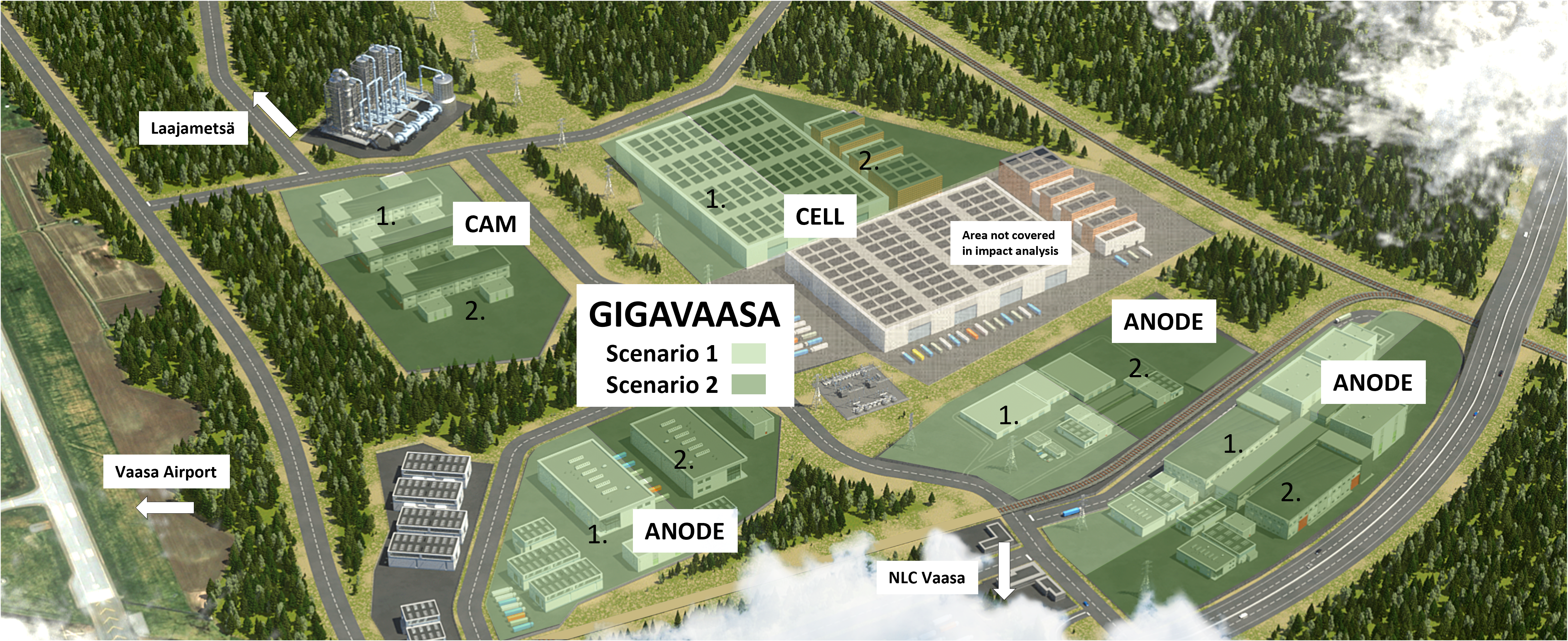 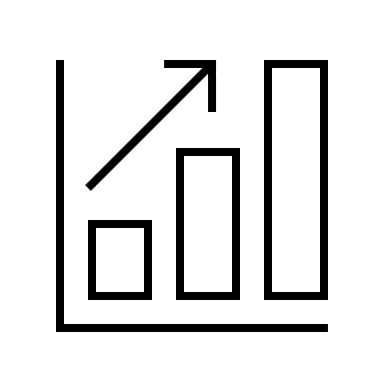 1,3 mrd. euroa
ARVONLISÄYS 
(0,8 mrd. euroa Vaasan seudulla)
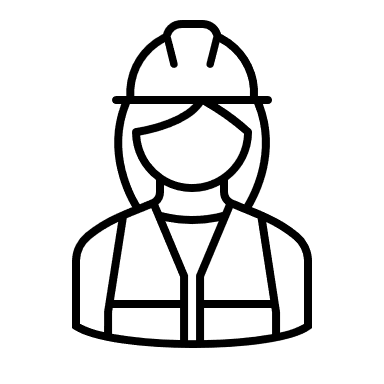 5 200
UUTTA TYÖPAIKKAA
(2 400 uutta työpaikkaa Vaasan seudulla)
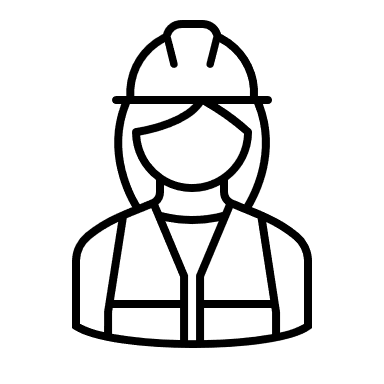 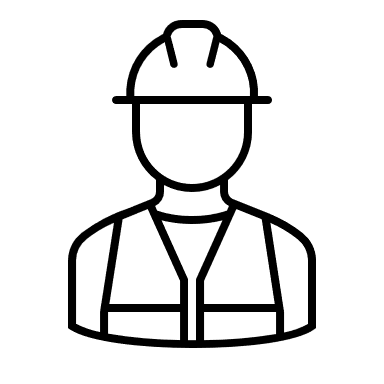 111,4 milj. euroa
EUROA KULUTUKSEEN PALKOISTA
(52 milj. euroa Vaasan seudulla*)
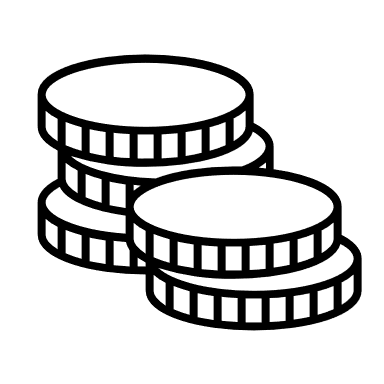 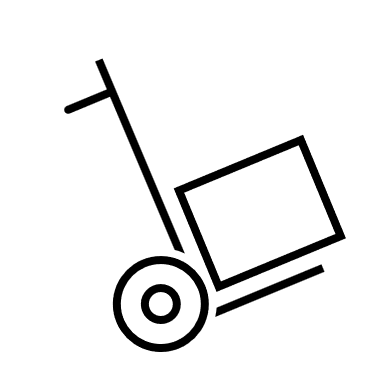 3,7 mrd. euroa
TUOTOS 
(2,6 mrd. euroa Vaasan seudulla)
SKENAARION 1 TUOTANTOVAIHEEN VAIKUTUKSET
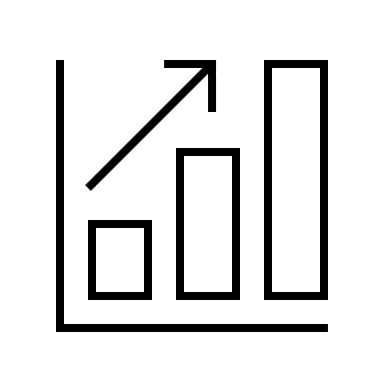 1,3 mrd. euroa
ARVONLISÄYS 
(0,8 mrd. euroa Vaasan seudulla)
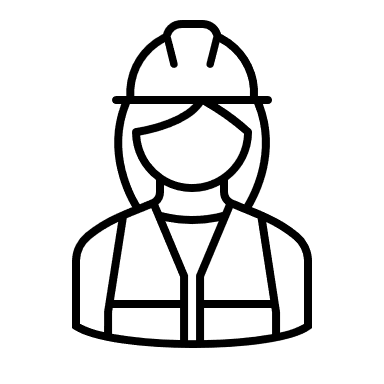 5 200
UUTTA TYÖPAIKKAA
(2 400 uutta työpaikkaa Vaasan seudulla)
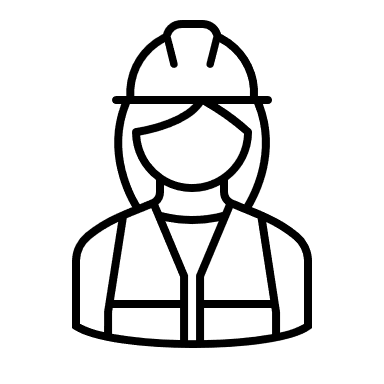 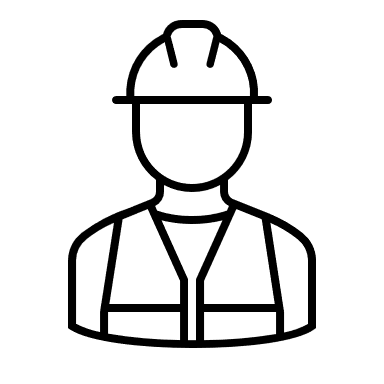 111,4 milj. euroa
EUROA KULUTUKSEEN PALKOISTA
(52 milj. euroa Vaasan seudulla*)
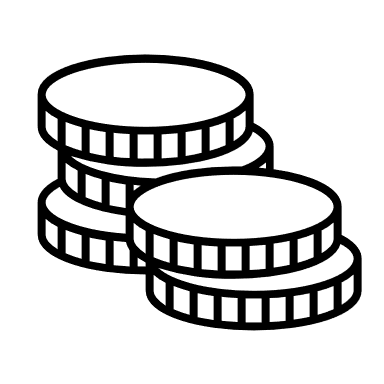 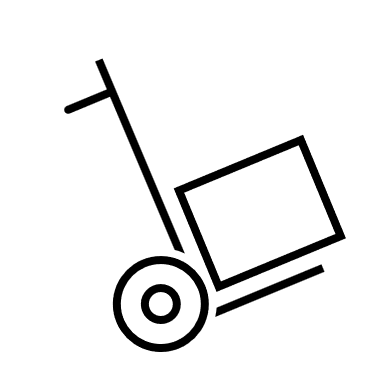 3,7 mrd. euroa
TUOTOS 
(2,6 mrd. euroa Vaasan seudulla)
*Vaasan seudulla asuville maksetuista palkoista kulutukseen – merkittävä osa tästä kulutuksesta realisoituu seudun ulkopuolella
SKENAARION 2 TUOTANTOVAIHEEN VAIKUTUKSET
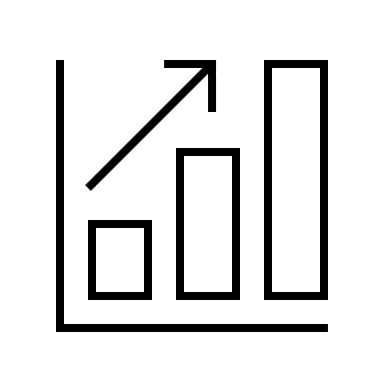 2,7 mrd. euroa
ARVONLISÄYS 
(1,7 mrd. euroa Vaasan seudulla)
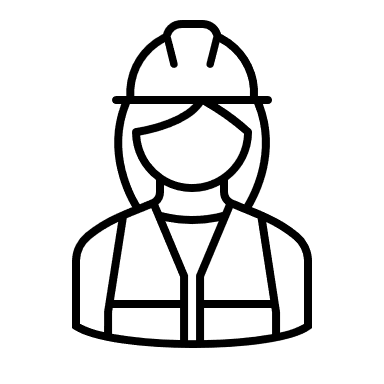 10 400
UUTTA TYÖPAIKKAA
(4 900 uutta työpaikkaa Vaasan seudulla)
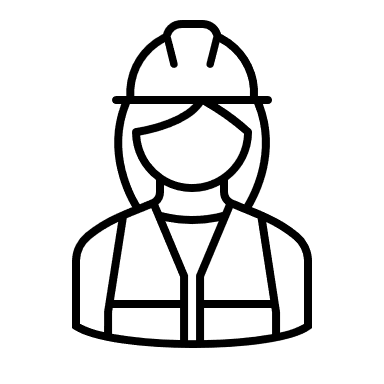 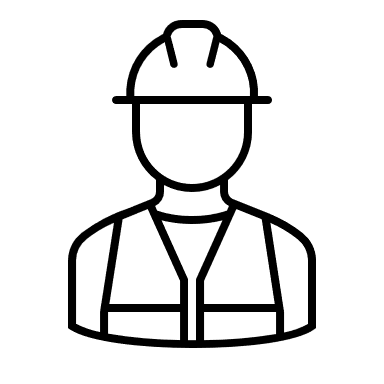 223,5 milj. euroa
EUROA KULUTUKSEEN PALKOISTA
(104,4 milj. euroa Vaasan seudulla*)
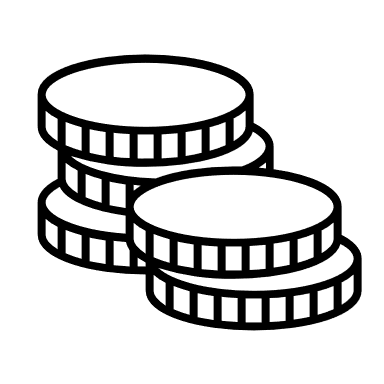 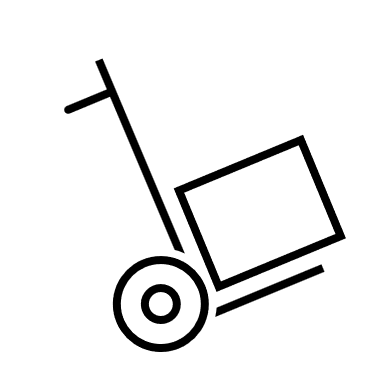 7,8 mrd. euroa
TUOTOS 
(5,4 mrd. euroa Vaasan seudulla)
*Vaasan seudulla asuville maksetuista palkoista kulutukseen – merkittävä osa tästä kulutuksesta realisoituu seudun ulkopuolella
Kokonaisvaikutukset, Skenaario 1:
GigaVaasa-alueen ensimmäisen vaiheen investoinnit toteutuvat
Valtion verotulot kasvaa:
Kuntien verotulot kasvaa:
*Arvonlisäveroissa ja yhteisöveroissa on kyse teoreettisesta maksimiverokertymästä. Erityisesti arvonlisäveroissa verotulot ovat todellisuudessa huomattavasti pienemmät, sillä vain osa veroista maksetaan Suomeen ja lisäksi arvonlisäverokertymään vaikuttaa arvonlisäverojen vähennysoikeus.
Kokonaisvaikutukset, Skenaario 2:
GigaVaasa -alueen toisen vaiheen investoinnit toteutuvat
Valtion verotulot kasvaa:
Kuntien verotulot kasvaa:
*Arvonlisäveroissa ja yhteisöveroissa on kyse teoreettisesta maksimiverokertymästä. Erityisesti arvonlisäveroissa verotulot ovat todellisuudessa huomattavasti pienemmät, sillä vain osa veroista maksetaan Suomeen ja lisäksi arvonlisäverokertymään vaikuttaa arvonlisäverojen vähennysoikeus.
Kokonaisvaikutukset, Vaasan seutu
Skenaario 1
Skenaario 2
Kuntien verotulot kasvaa per vuosi:
Kuntien verotulot kasvaa per vuosi: